Fates of Pyruvate
Two pyruvate molecules are produced during glycolysis

Depending on the organism and the metabolic conditions, the pyruvate takes one of the following three essential routes (catabolic):

Oxidation of pyruvate
 Lactic acid fermentation
 Alcoholic Fermentation
Pyruvate also serves as a precursor in many anabolic reactions
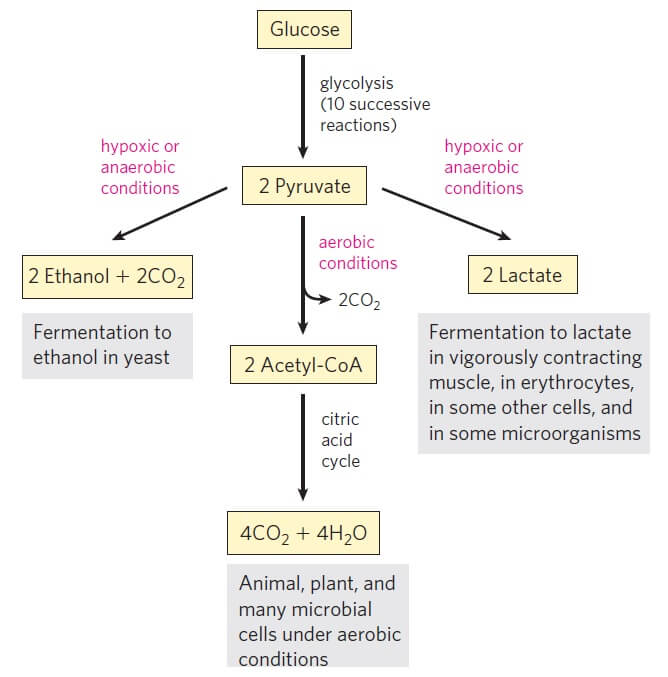 Three possible catabolic fates of the pyruvate
Oxidation of pyruvate


In aerobic organisms, the pyruvate is moved to the mitochondria where it is oxidized into the acetyl group of acetyl-coenzyme A (acetyl Co-A).

This process involves the release of one mole of CO2.

Later, the acetyl CoA is completely oxidized into CO2 and H2O by entering the citric acid cycle.

This pathway follows glycolysis in aerobic organisms and plants.
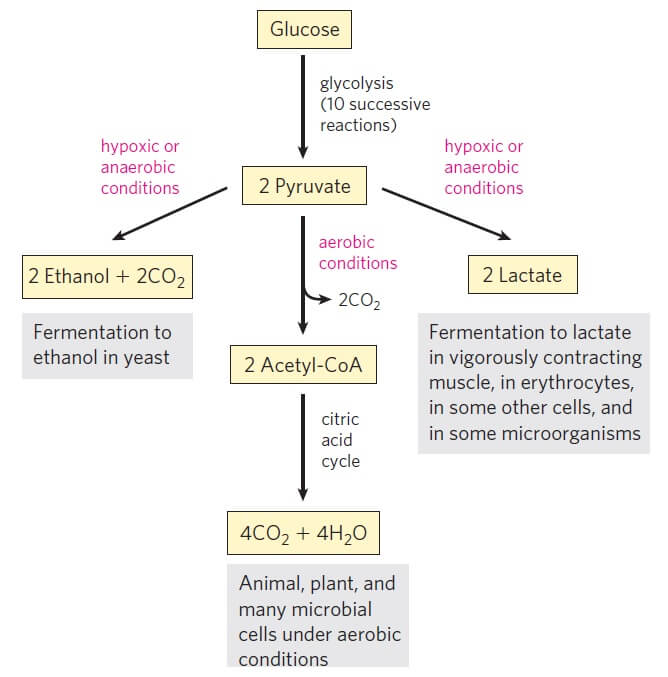 2. Lactic acid fermentation


In conditions where the oxygen is insufficient, like in the skeletal muscle cells, the pyruvate cannot be oxidized due to lack of oxygen.

Under such conditions, the pyruvate is reduced to lactate by the process of anaerobic glycolysis.

Lactate production from glucose also occurs in other anaerobic organisms by the process of lactic acid fermentation.
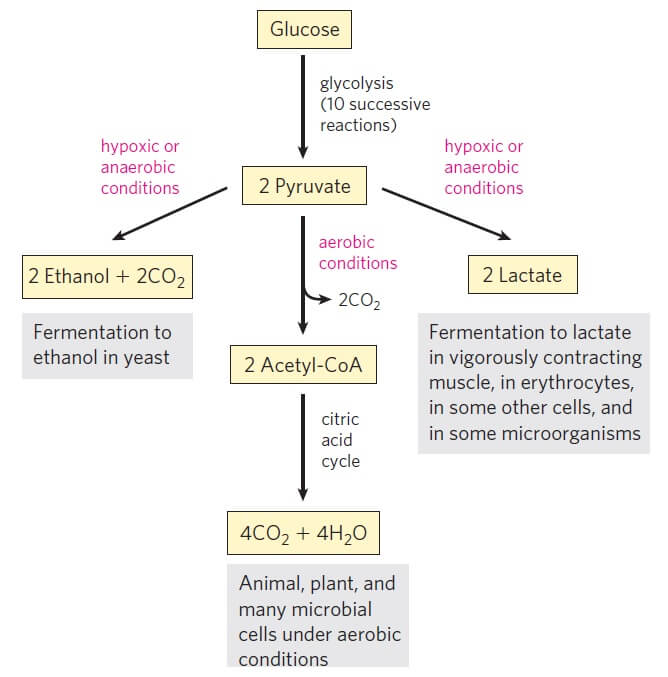 3. Alcoholic Fermentation


In some microbes like brewer’s yeast, the pyruvate formed from glucose is converted anaerobically into ethanol and CO2.

This is considered the most ancient form of the metabolism of glucose

It is observed in conditions where the oxygen concentration is low.
Aerobic glycolysis
	Aerobic glycolysis is the process of oxidation of glucose into pyruvate followed by the oxidation of pyruvate into CO2 and H2O in the presence of a sufficient amount of oxygen.
Anaerobic glycolysis
	Anaerobic glycolysis is the process that takes place in the absence of enough oxygen resulting in the reduction of pyruvate into lactate and reoxidation of NADH into NAD+.
Where does glycolysis occur?
Glycolysis occurs in the extramitochondrial fraction of the cell in the cytosol.

What are the products of glycolysis?The products of glycolysis are two moles of pyruvate, four moles of ATPs (net gain of 2 ATPs), and one mole of NADH.
What are the functions of glycolysis?
The primary function of glycolysis is to produce energy in the form of ATP. Similarly, glycolysis also produces pyruvate, which is then oxidized further to create more ATPs.
NADH produced by glycolysis
Two moles of NADH are produced by glycolysis.

ATPs formed in glycolysis
A total of four moles of ATPs are formed in glycolysis. The net gain of ATP in glycolysis is just 2 ATPs as two ATPs are utilized during the preparatory phase of glycolysis.